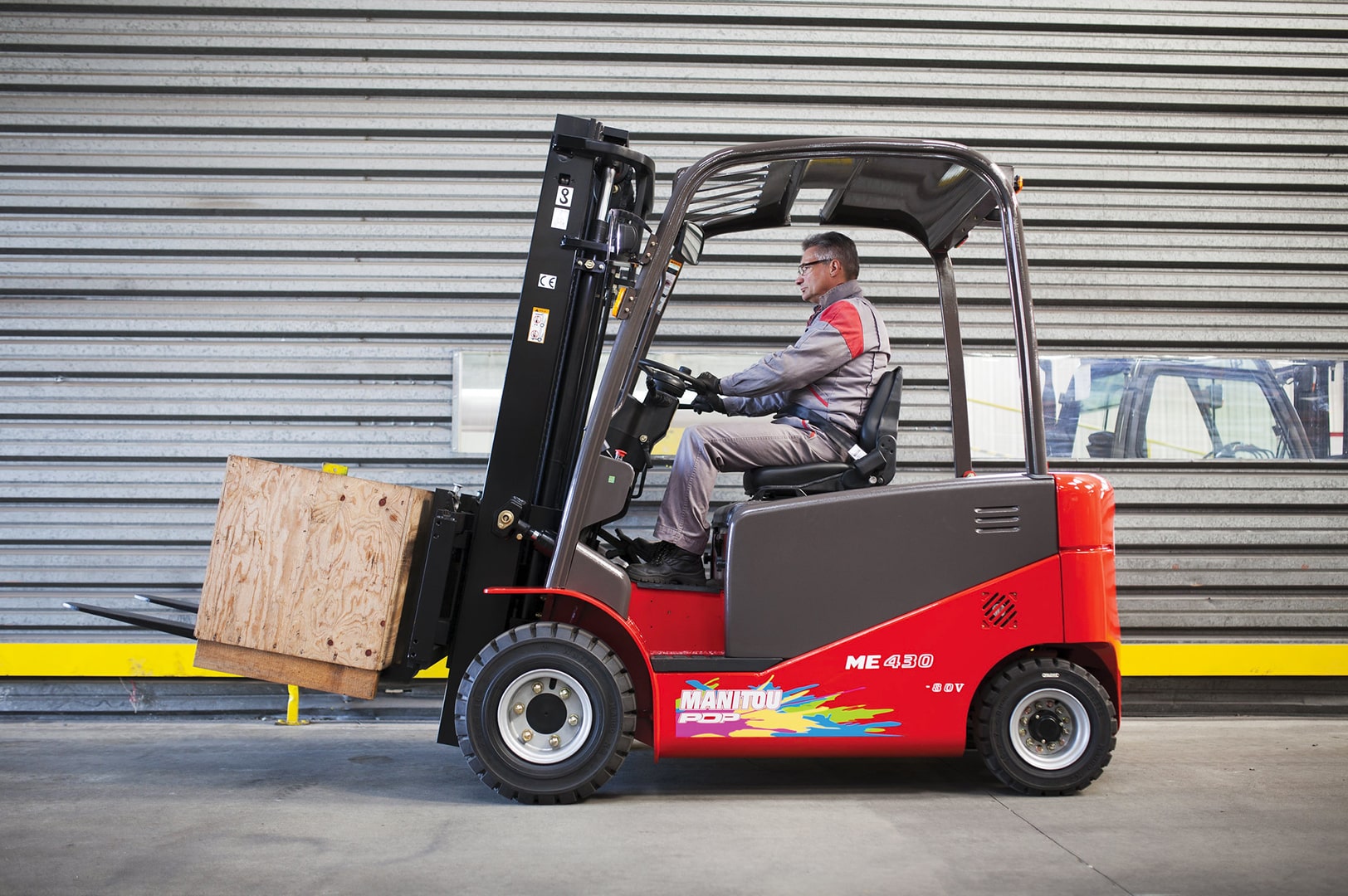 Скоростной погрузчик «SpeedCar»
Проект разработали:
Дети центра робототехники и программирования «IT ДЕТИ»
Бахматов  Марк
Меденников Тимофей
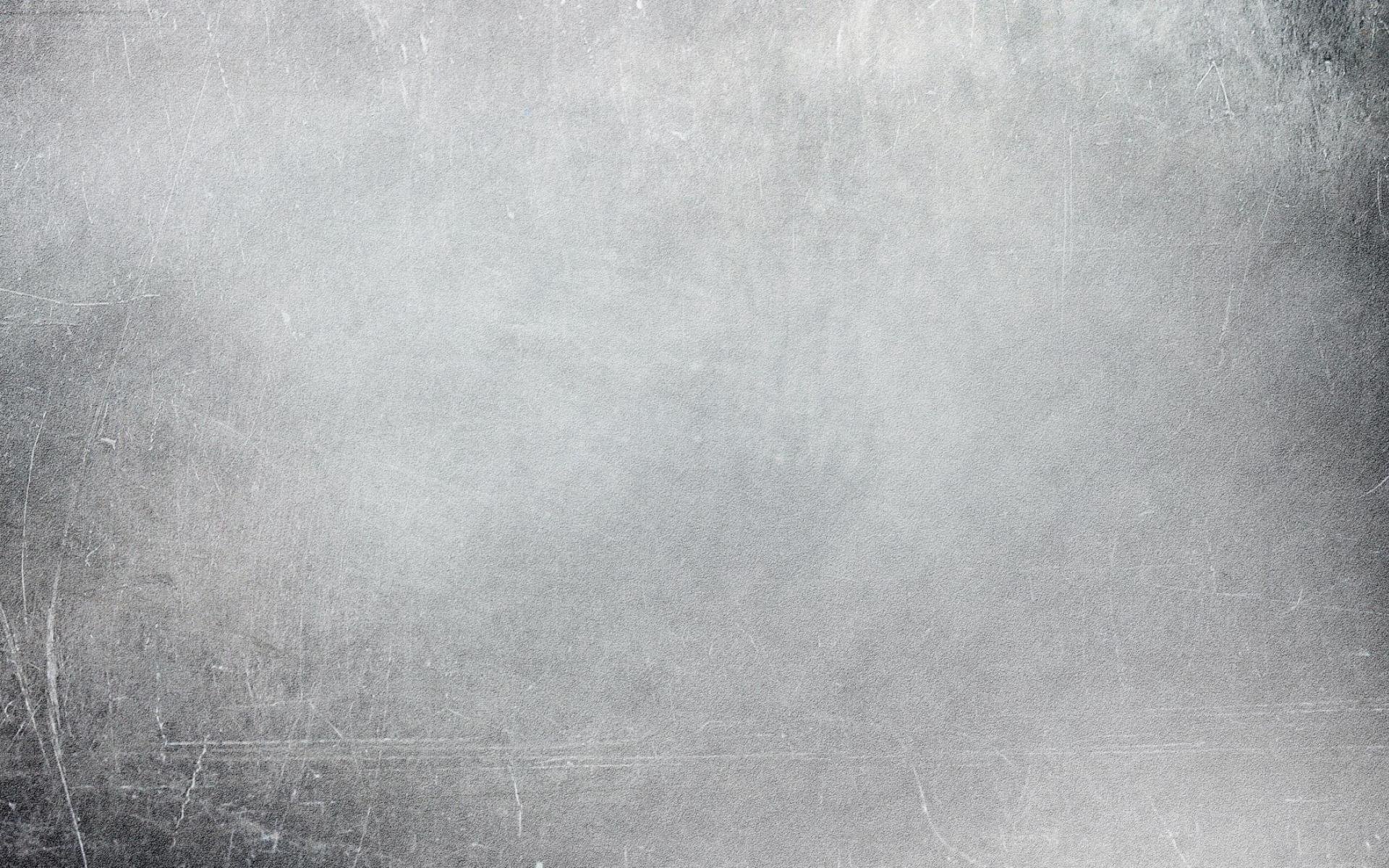 Функционал модели
Погрузчик способен передвигать грузы из точки А в точку В;
 Погрузчик способен обнаруживать предметы сбоку;
 Погрузчик способен автономно передвигаться в пространстве;
 Погрузчик Способен преодолевать препятствия;
Фото модели
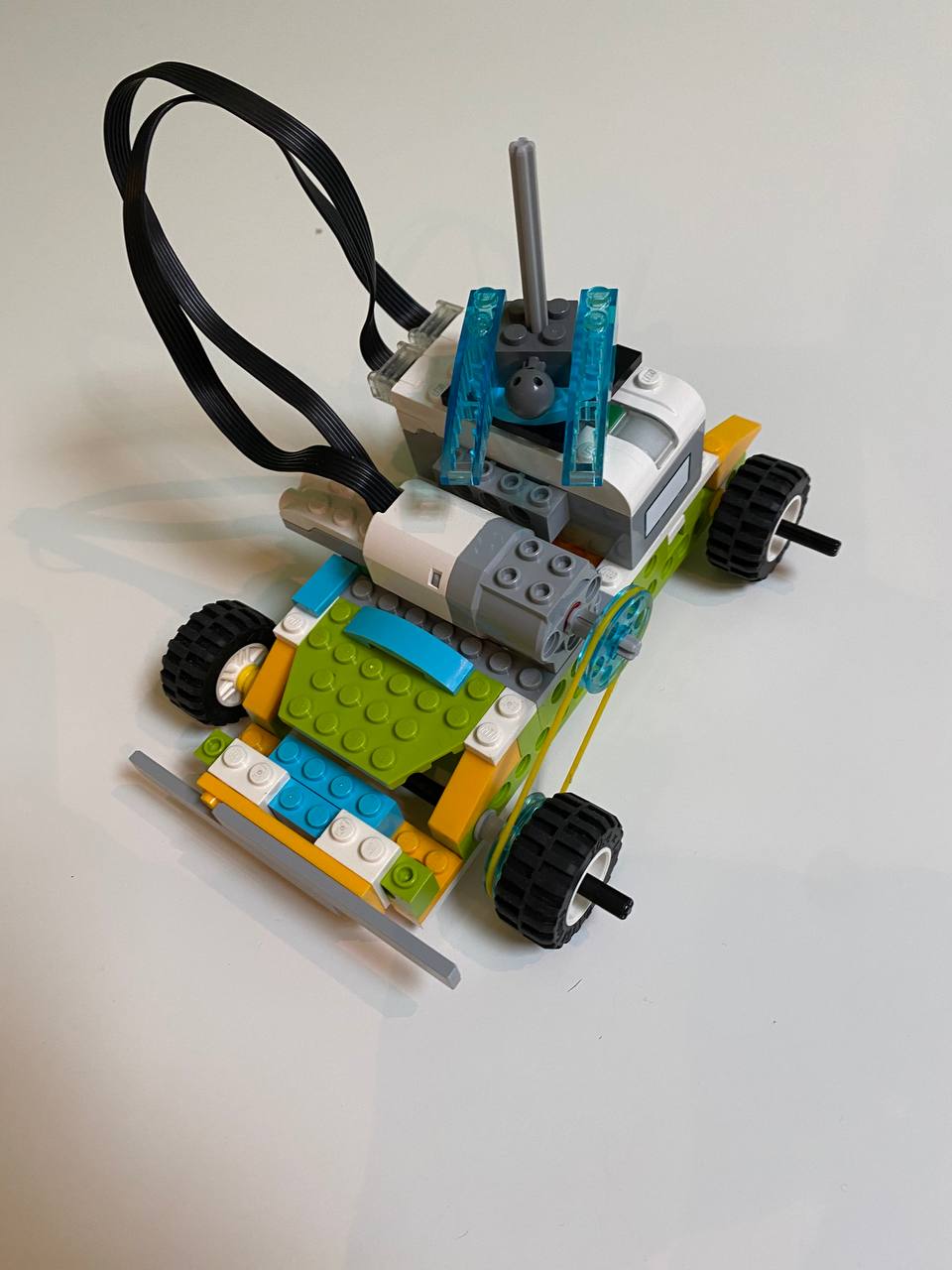